Week 4: Media Regulation and Freedom of Expression for the Media
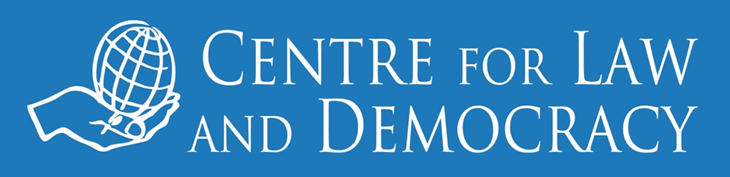 Laura Notess
Senior Legal Officer, CLD
Review of Basic Principles; Journalists and Print Media Part II
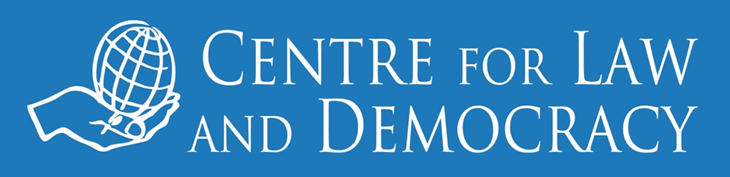 Review from Last Week
Basic principles:
Independent and transparent regulatory regimes and bodies
Preserving editorial independence and avoiding censorship
Promoting media diversity
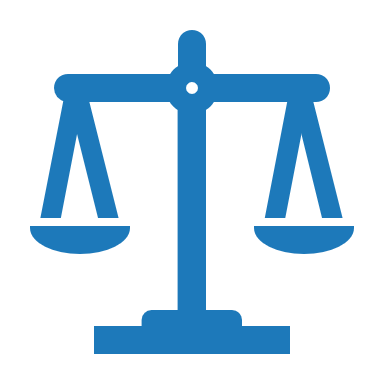 Review from Last Week
Different principles apply for any regulation of each category:
Journalists
Print media
Broadcasters
Public service media
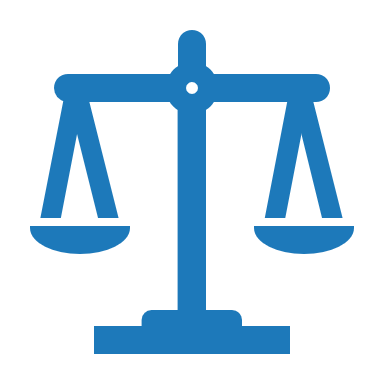 Journalists
Licensing or registration of individual journalists is not appropriate
Accreditation schemes may be appropriate in some contexts (such as parliaments) to ensure press coverage where public access is limited
Protections for confidential sources are crucial
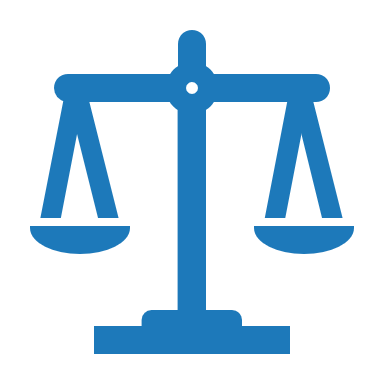 Regulating Print Media
Licensing requirements are not valid under international human rights law
Registration requirements are permissible, but special registration regimes are prone to abuse and not necessary.
Any technical registration requirements (like registration fees) should not be overly burdensome
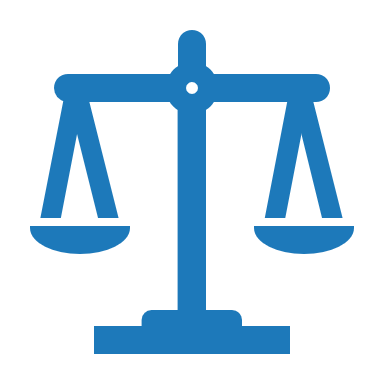 Self-Regulatory versus Co-Regulatory Systems
Review: 
Self-regulation: system is entirely created and run by the media
Co-regulation: system is backstopped by a legal rule but has significant media involvement in running or overseeing it
Statutory: legislative body in which media does not play a significant role
For the press:
Self-regulatory systems preferred; co-regulatory may be accepted if crafted in a manner that preserves media independence
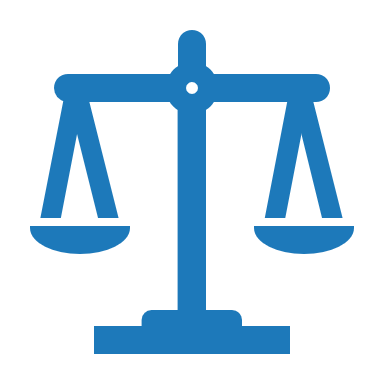 Self-Regulatory versus Co-Regulatory Systems
There are a number of benefits to these types of systems:
For the media, they tend to route complaints away from the courts, where they are expensive, time consuming and potentially involve harsh sanctions
They also often set clear and appropriate professional standards, clarifying often complex issues
For citizens, they provide an accessible system of redress (unlike the courts which are too expensive for most)
For society as a whole, they can often be effective ways to improve overall professionalism in the media
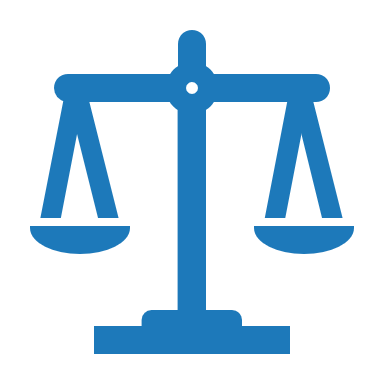 Self-Regulatory versus Co-Regulatory Systems
Self-regulation has a number of benefits:
It is normally strongly protected against political interference
It will normally be sensitive to the needs and pressures of working media
At the same time:
Due to its entirely voluntary nature, it can fail to be effective in promoting professional standards and may fail to attract public trust
It can be difficult to set up outside of very mature media markets
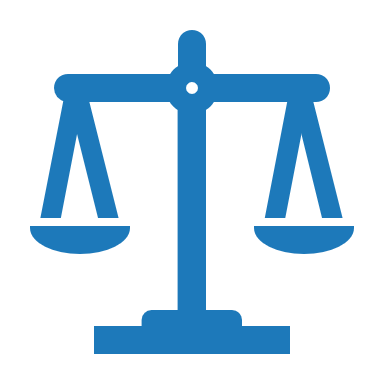 Self-Regulatory versus Co-Regulatory Systems
Co-regulation has some advantages:
Since it has a legal backstop, it has more power to enforce professional standards
It can be a lot easier to establish
But much depends on the legislation:
Co-regulatory systems can be independent, but there is a risk of government capture
If media does not play a significant role, the system may not be sensitive to the needs of the media
In some cases, the law provides for excessive sanctions
International standards prefer self-regulation but don’t necessarily exclude co-regulation
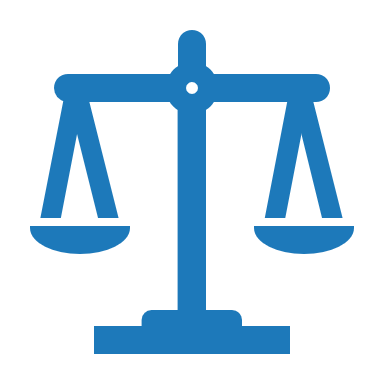 Journalist Safety
This is a slightly different issue than the media regulation issues discussed during this week
But it is important to ensuring journalists can work independently and produce content on controversial or sensitive issues
If journalists face threats when reporting on certain content, the public is less likely to get information on these subjects
The journalist’s own right to life and other fundamental rights are also at stake
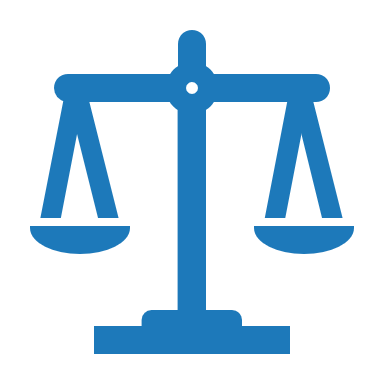 Journalist Safety
States should ensure State actors avoid causing harm to journalists
This obviously includes any illegal actions, such as attacking journalists in retaliation for their journalistic work
It may also include other steps, like training police on the role of journalists who are reporting on protests, or developing codes of conduct for public officials that discourage using negative language about journalists
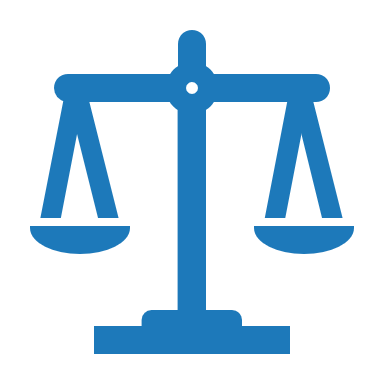 Journalist Safety
Journalists may face threats from non-State actors, like organised crime or armed groups
International human rights law governs State actions and States aren’t directly responsible for the acts of others
But they should take steps to protect journalists, and prosecute and seek redress when a journalist is harmed
For example, ensuring law enforcement provides support when a journalist is threatened and promptly investigates crimes against journalists
Depending on the circumstances, this could mean developing specialised journalist safety mechanisms
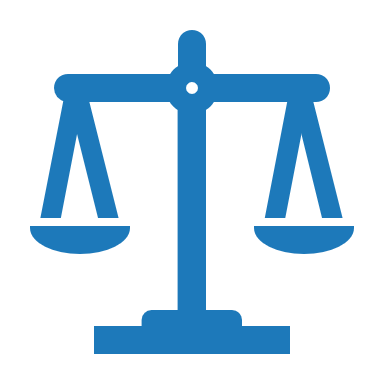 Discussion
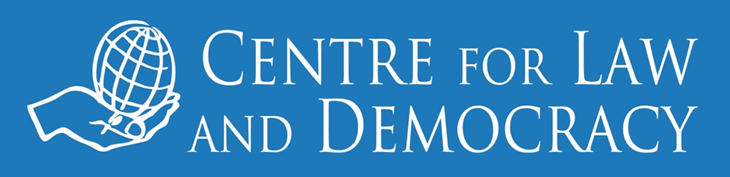 Broadcast Regulation
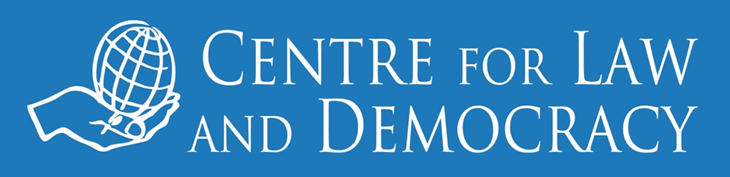 Regulating Broadcasting
Broadcasting licensing is permissible and a well-established practice because (historically) it was necessary to ensure a diversity of voices on limited airwaves
Only a limited number of available TV and radio stations
Important to have an independent licensing authority and an open and transparent license allocation process
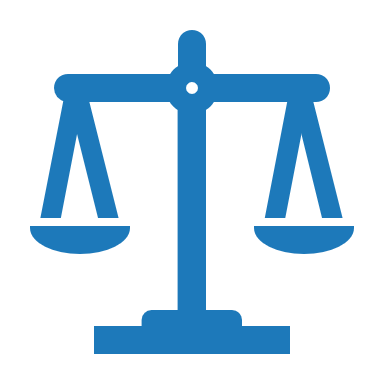 Broadcasting Authority
Independence is key
How can a body established by a government be “independent”?
Recall the factors that can ensure independence, such as:
Mandate to act independently; clear powers
Protection for its budget
Appointment process for its leaders insulated from political interference
Tenure protection
Other steps to safeguard independence
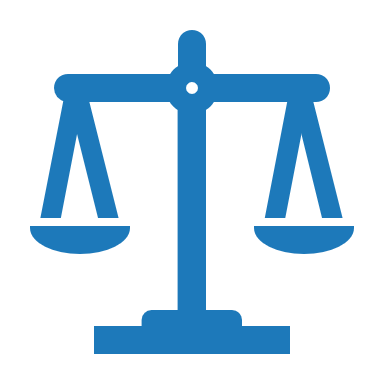 Broadcast Licensing
Licensing process should meet a number of requirements, such as:
Clear criteria for awarding licenses
Not based solely on the highest bidder
No excessive fees or requirements that could harm diversity
Clear procedure, including precise deadlines
Rules around withdrawal of licenses must protect against political retaliation
Special license categories for community/non-profit broadcasters
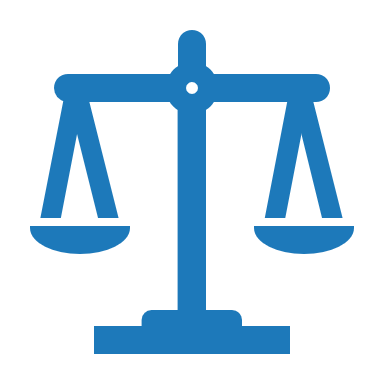 Broadcast Content
Positive requirements imposed on broadcasters (requirements to carry certain kinds of content)
Example: local content requirements
Can be legitimate if they serve the public interest, promote media diversity 
But requirements that would interfere with media independence, like requirements to carry certain political messages, would not be legitimate
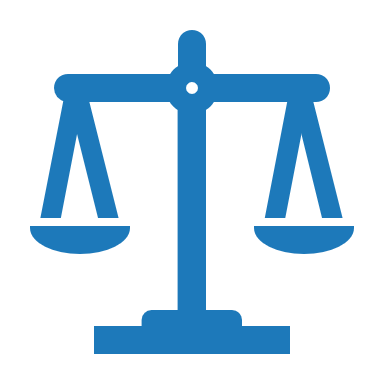 Broadcast Codes of Conduct
Address similar issues to other press codes of conduct
But they can be enforced by the regulatory body and can be linked to the license (for example if a broadcaster can lose its license for violating the code)
This poses a risk of State interference with freedom of expression:
This is why it is so important to have an independent regulator
Sanctions for violating the code of conduct must comply with the three-part test
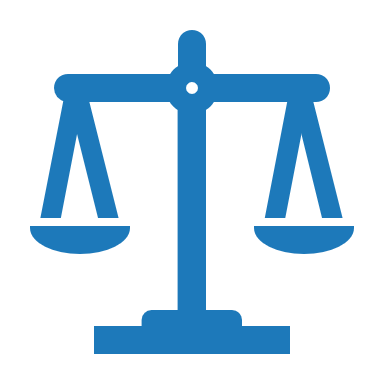 Review: The Three-Part Test
Restrictions must:
Be provided by law
Protect a legitimate interest: respect of the rights or reputations of others, the protection of national security or public order or the protection of public health or morals
Be necessary for the protection of that interest
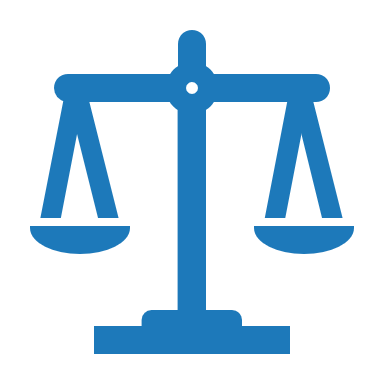 Public Service Media
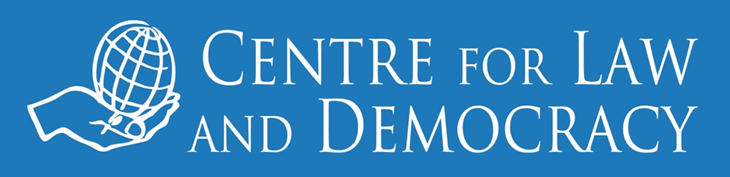 Public Service Media
Public service media has a public interest mandate but is independent of government control 
Receives public funding
This means less commercial pressures, which can make it harder to deliver public interest content
Public service media is NOT the same as State media
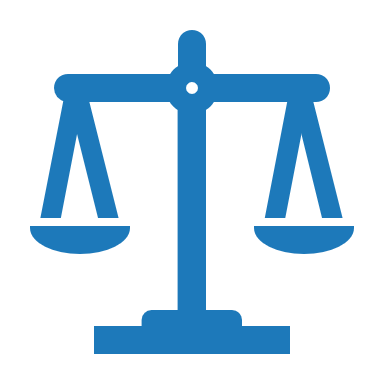 Independence
The board of public broadcasters should be protected against political interference
Similar steps to guarantee independence as we have discussed earlier
Also, best if the board cannot make editorial decisions to add additional protection for editorial independence
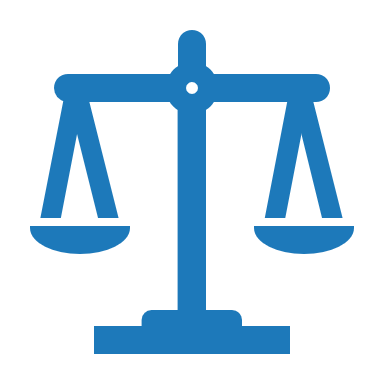 Funding
States should fund public service media in a way that does not undermine independence
This can be complicated
Some countries fund public service media through special taxes or fees instead of through the government budget
Public service media can be allowed to seek commercial advertising but safeguards should be in place to avoid commercial pressures compromising the public interest mandate
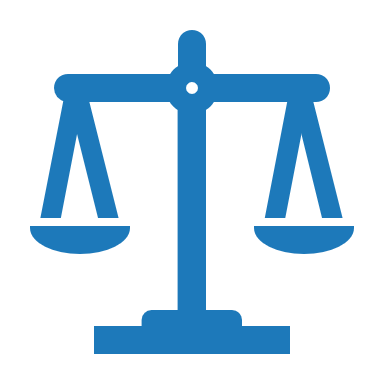 Mandate
Public interest mandates may include a special focus on:
Impartial reporting on news and current events
Coverage of legislative or government proceedings
Educational content
Content covering diverse ethnic groups, in diverse languages or otherwise covering groups underserved by commercial media
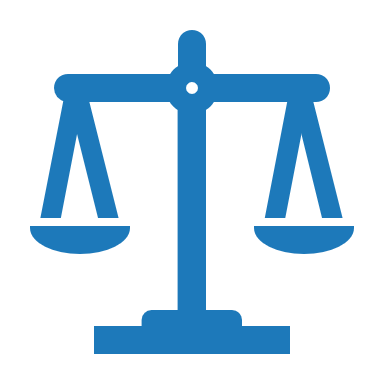 Accountability
Public service media is accountable to the public 
Transparency requirements, including annual reports and annual audits, are one way to promote accountability
Public service media may adopt stricter codes of conduct given their mandate
This may include public complaint options
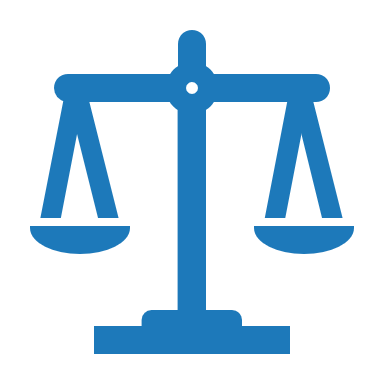 Discussion
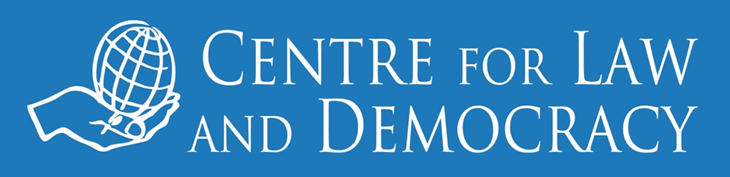 Exercise
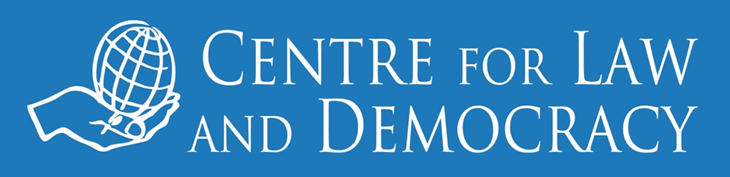 Contact Information
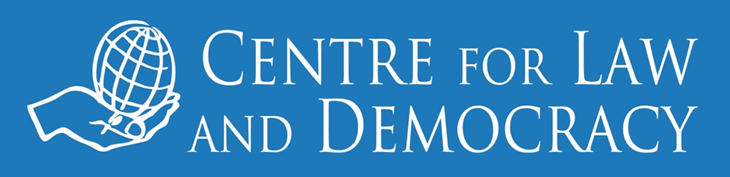 Centre for Law and Democracy:
www.law-democracy.org
Twitter: @Law_Democracy

Laura Notess: laura@law-democracy.org